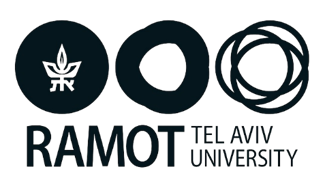 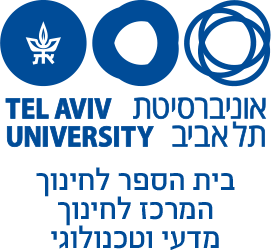 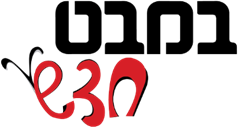 במבט על מודלים 
במדע ובהנדסה
כיתות א-ב
"לא החזק שבמינים הוא השורד, וגם לא האינטליגנטי שבהם, אלא זה המגיב ביותר לשינוי"
                               צ'ארלס דרווין Charles Robert Darwin
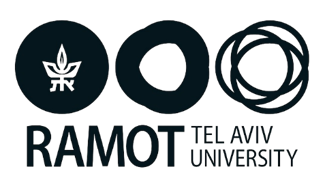 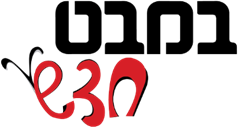 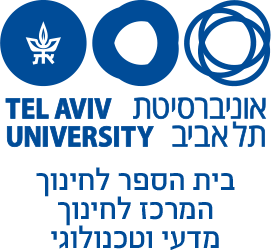 אוריינות מדעית (מתוך מסמך תכנית הלימודים)
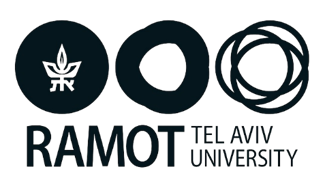 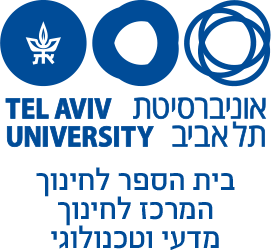 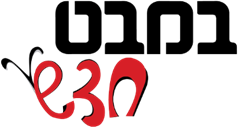 אוריינות מדעית (מתוך מסמך דמות הבוגר/ת)
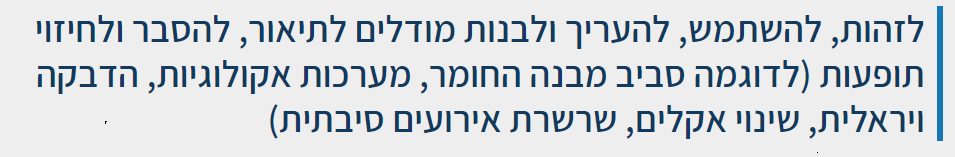 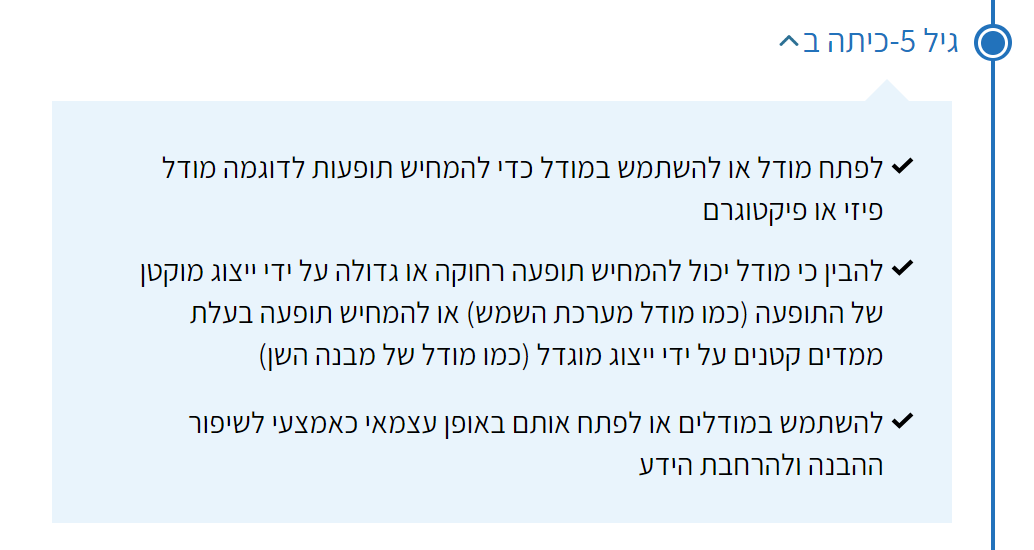 https://pop.education.gov.il/perceptions-trends/skills/scientific-literacy/explaining-phenomena-scientifically/identify-use-evaluate-build-models-describing/?levelId=2
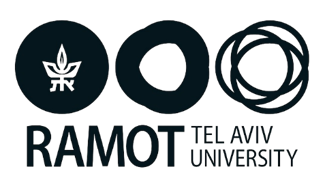 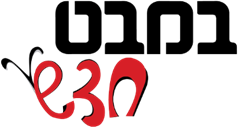 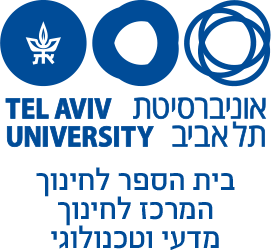 במבט על מודלים במדע ובהנדסה
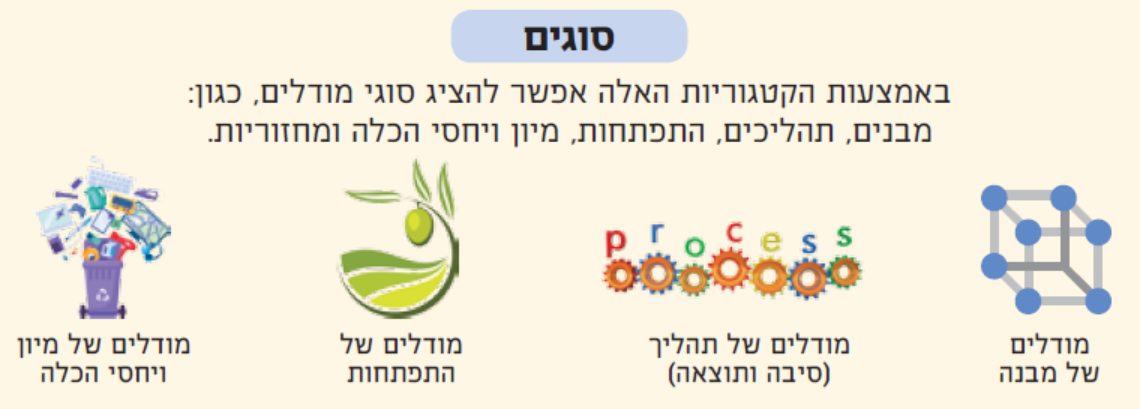 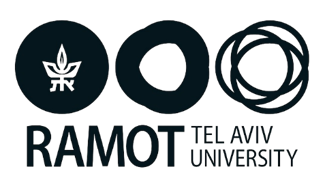 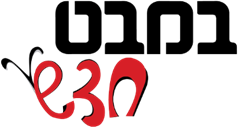 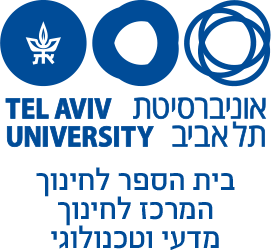 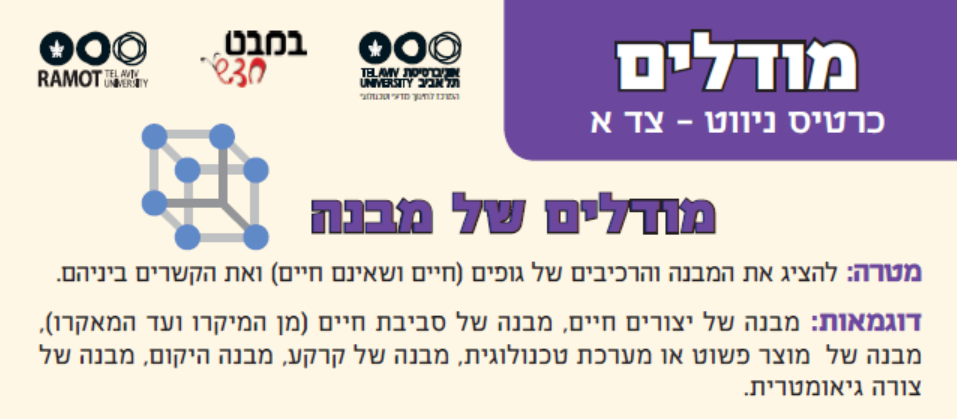 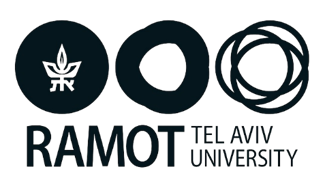 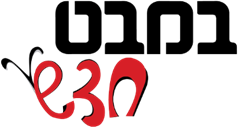 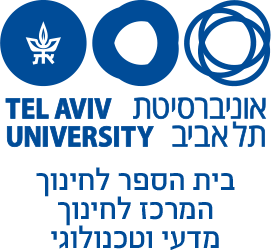 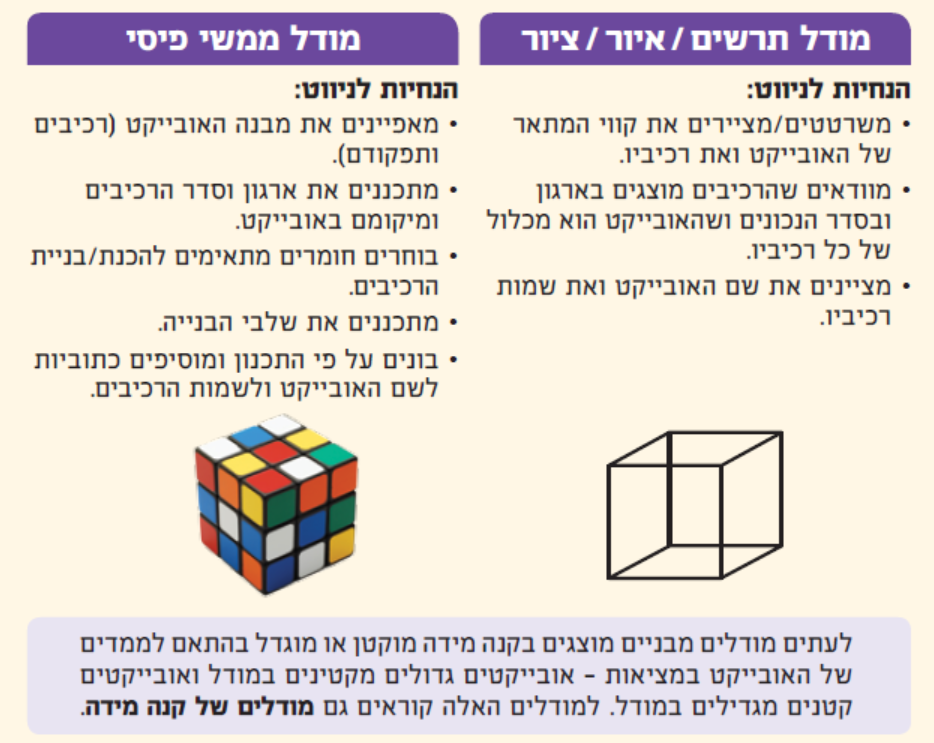 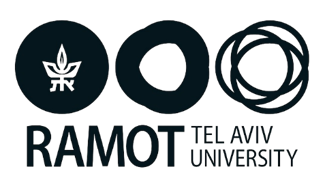 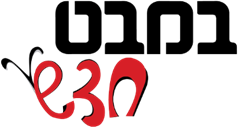 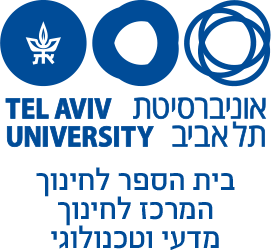 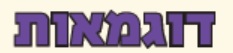 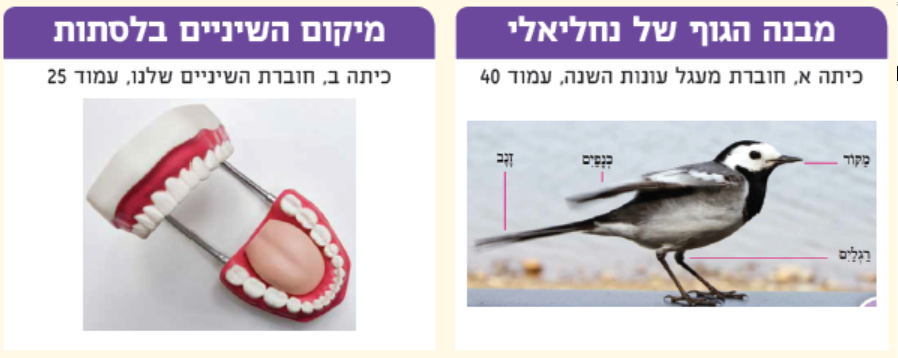 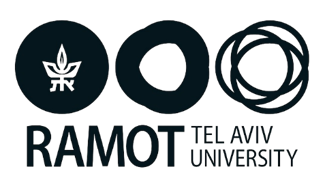 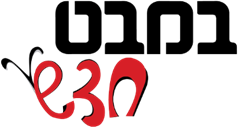 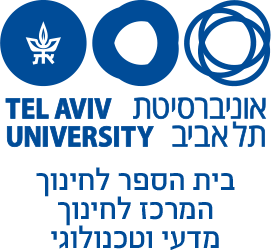 חוברת מעגל עונות השנה, מד טמפרטורה, עמוד 20
חוברת עונות במעגל השנה, במבט מקוון, החצב, עמוד 29
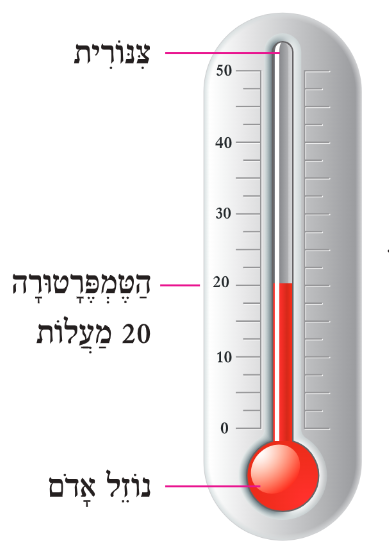 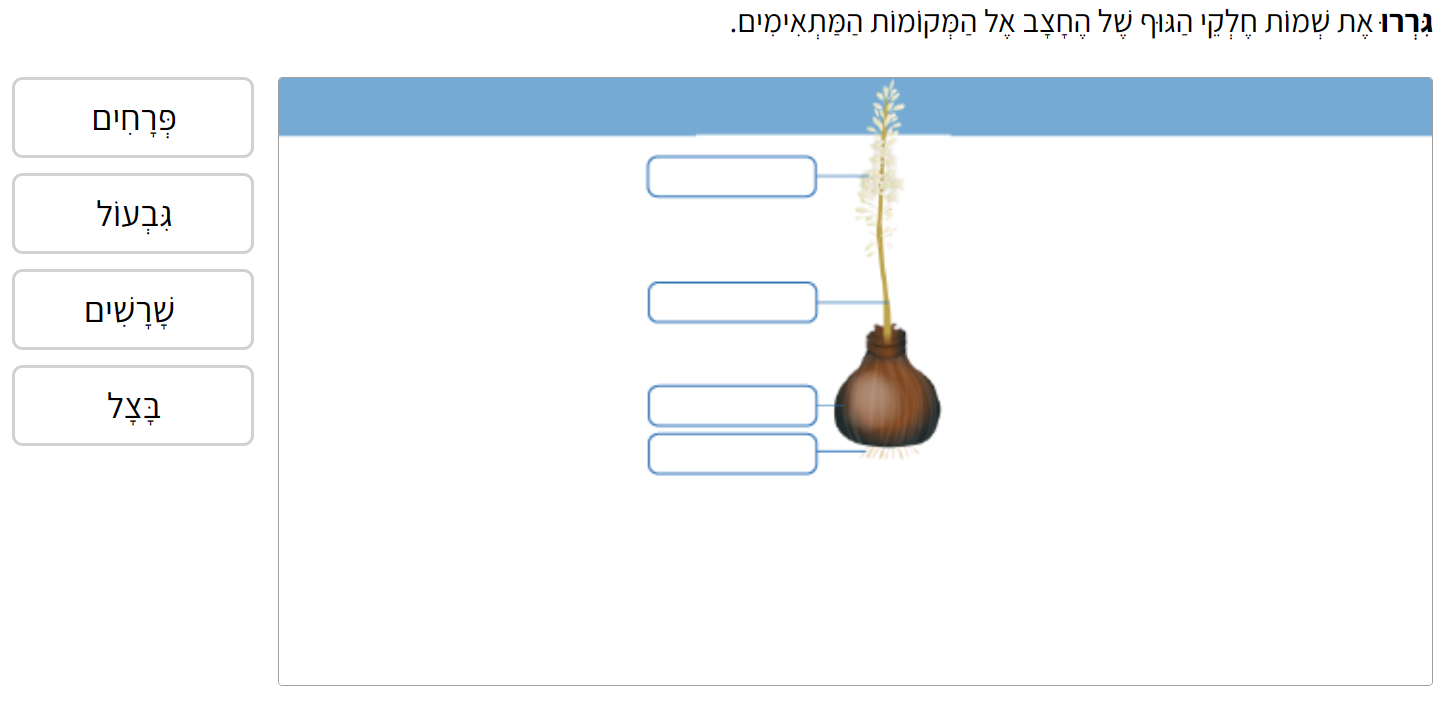 כיתה א
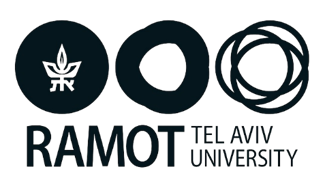 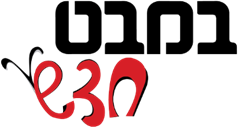 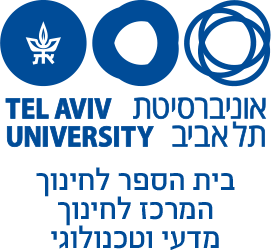 חוברת השיניים שלנו, שיני בעלי חיים, עמודים: 29, 32, 35
חוברת השיניים שלנו, השיניים-סוגים ומבנה, עמוד 42
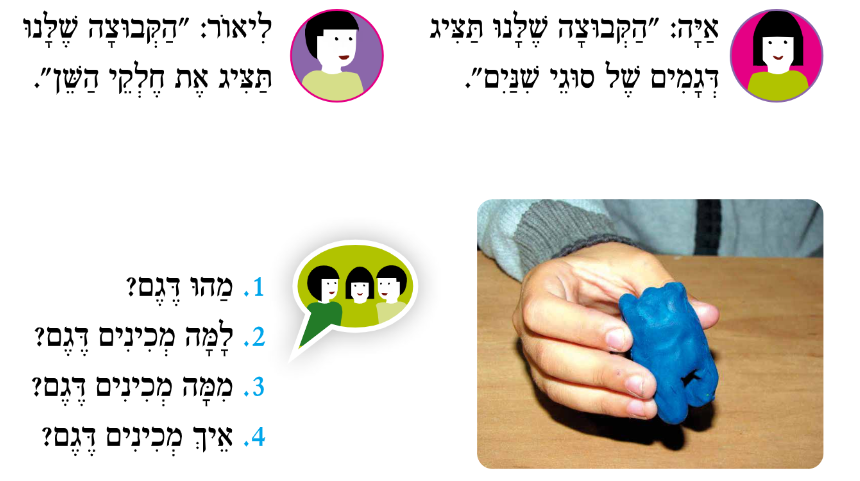 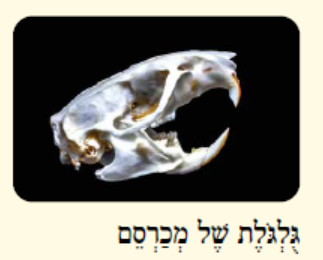 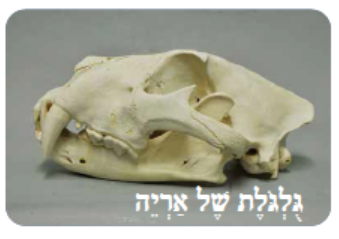 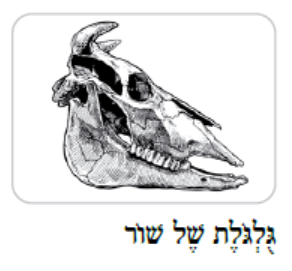 כיתה ב
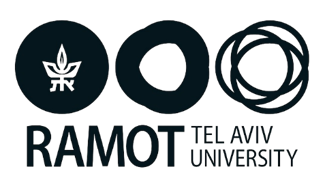 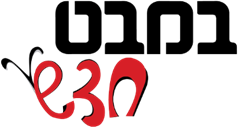 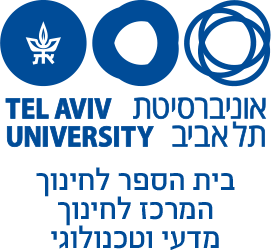 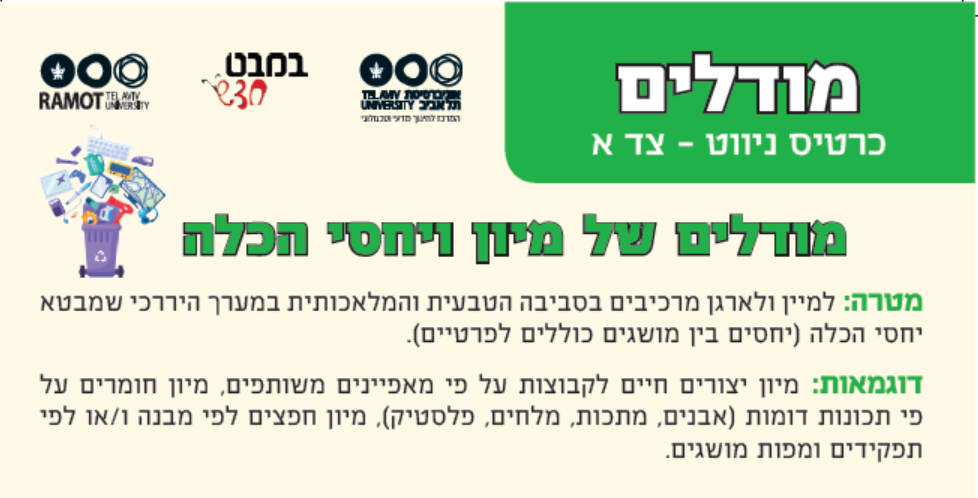 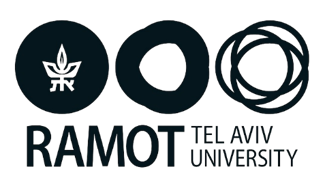 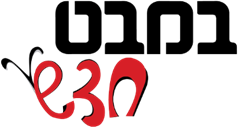 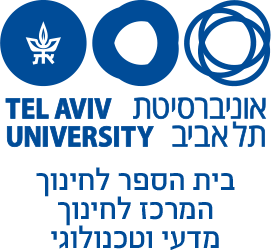 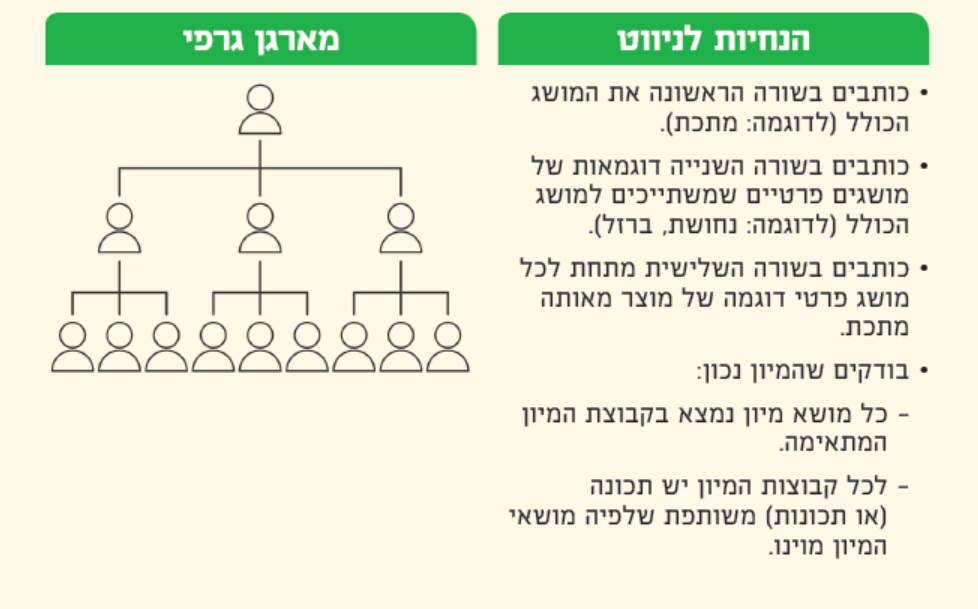 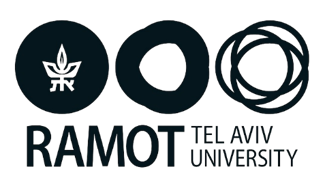 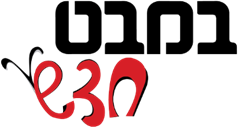 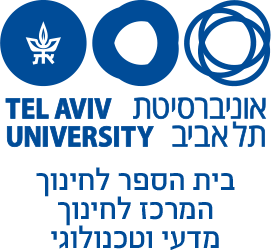 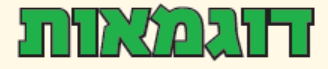 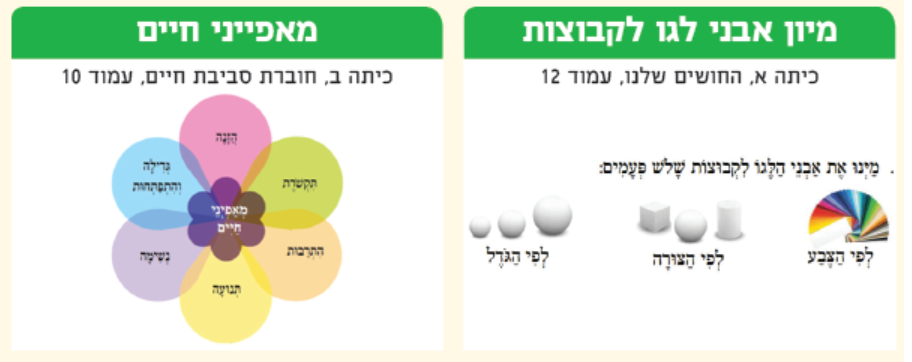 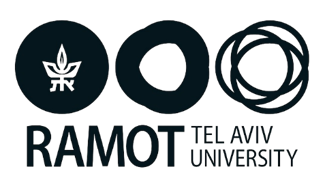 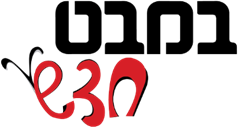 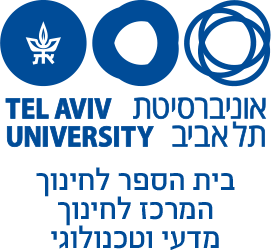 קליטת מידע בחושים, חוברת החושים שלנו, עמוד 79
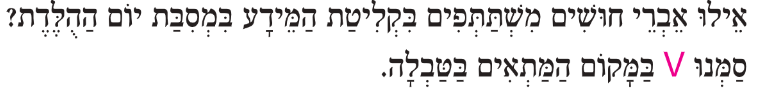 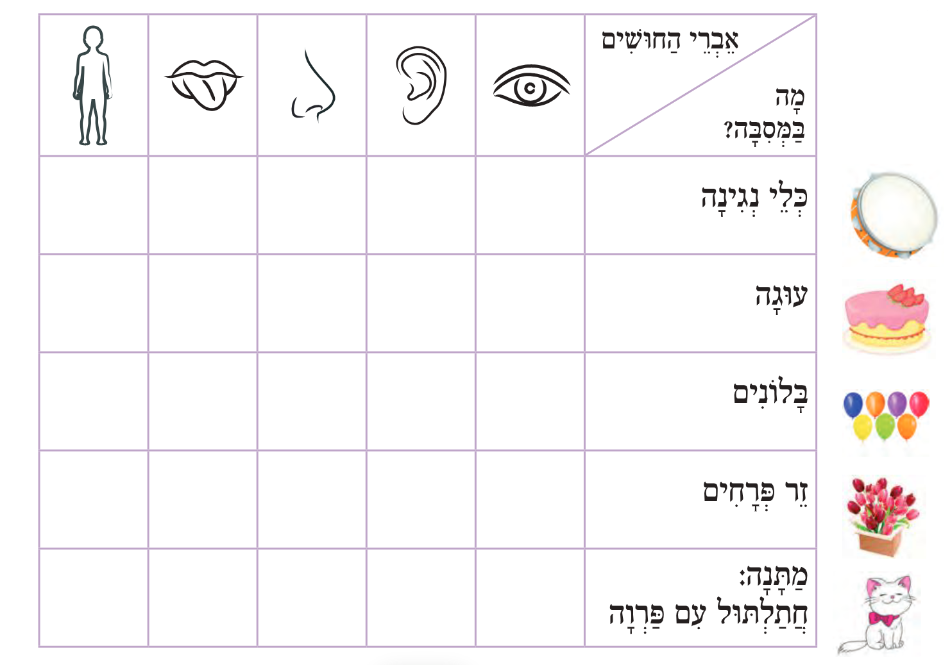 כיתה א
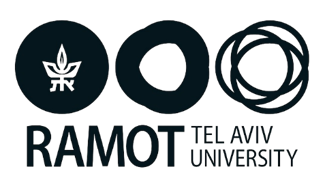 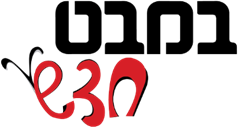 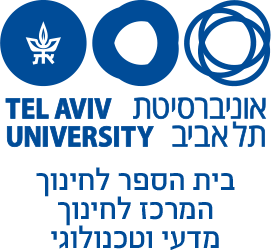 מחזור חומרים, חוברת חומרים סביב, עמוד 87
צף או שוקע, חוברת חומרים בסביבה, עמוד 37
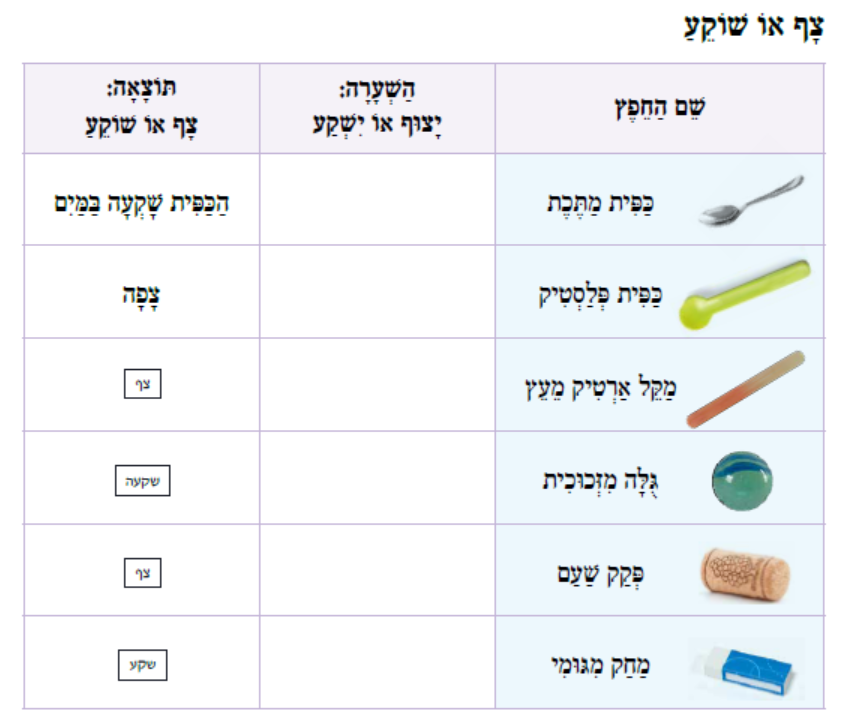 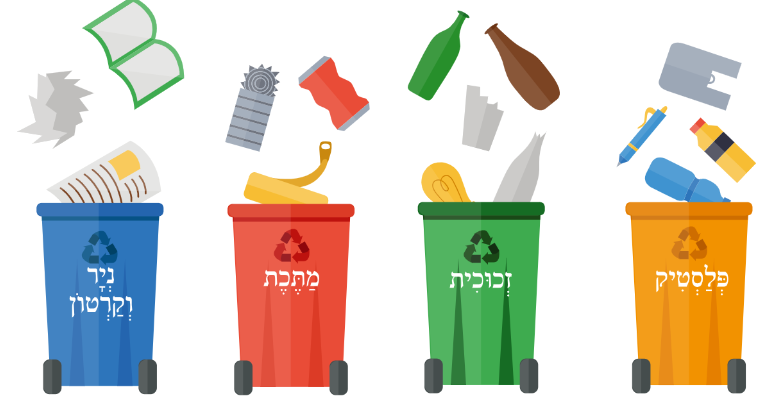 כיתה ב
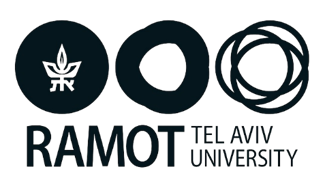 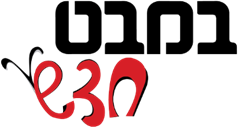 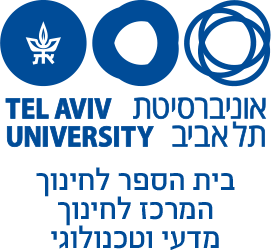 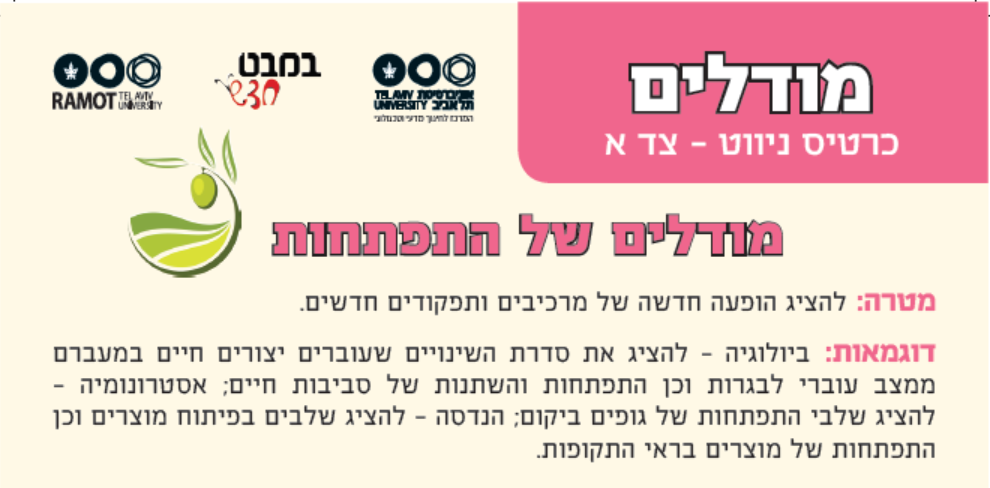 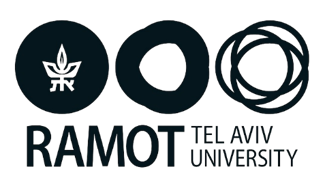 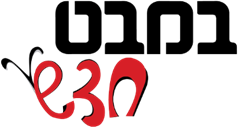 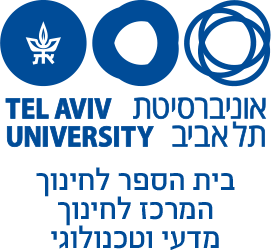 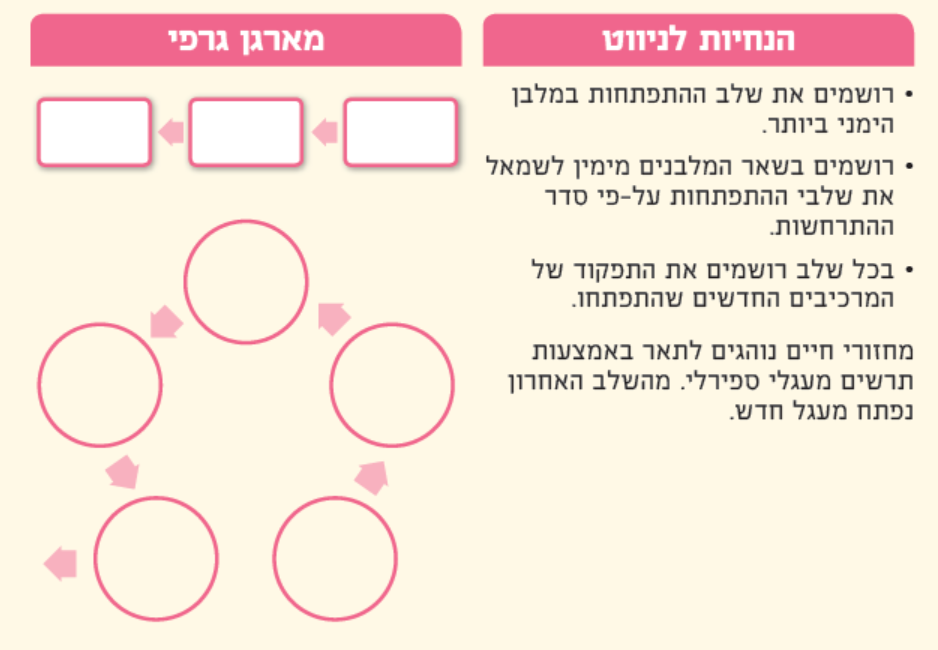 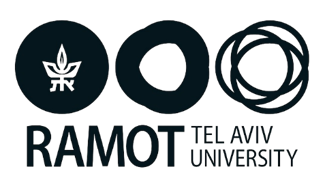 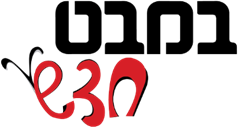 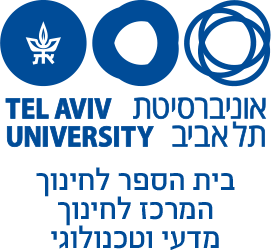 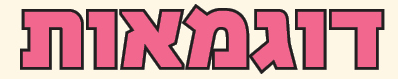 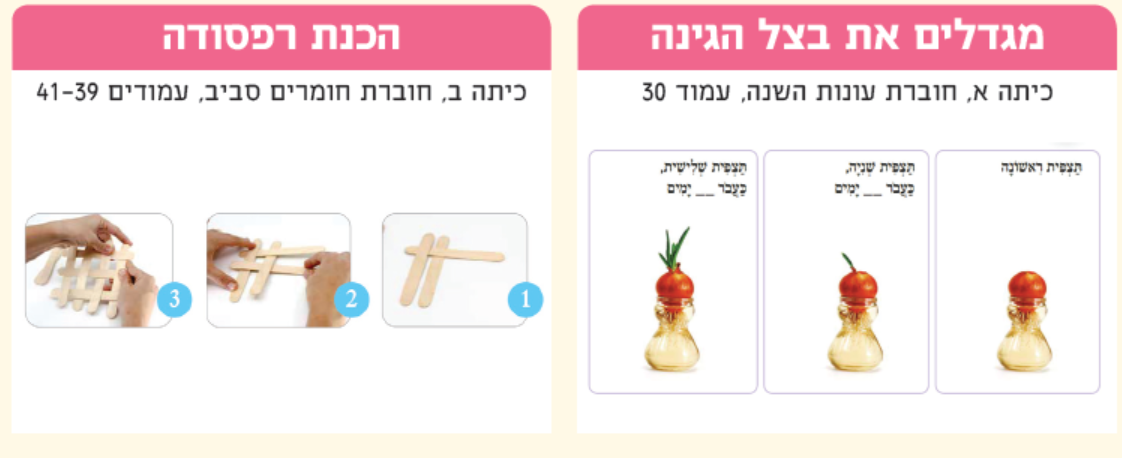 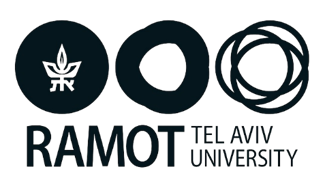 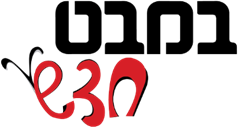 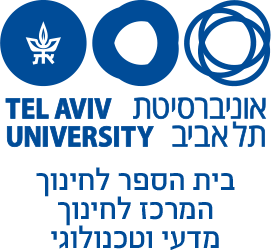 כיתה א
התפתחות נבטים, 
חוברת במעגל עונות השנה,  עמוד 71
חשיבות המזון לגדילה ולהתפתחות,
 בחוברת להיות בריאים, עמוד 34
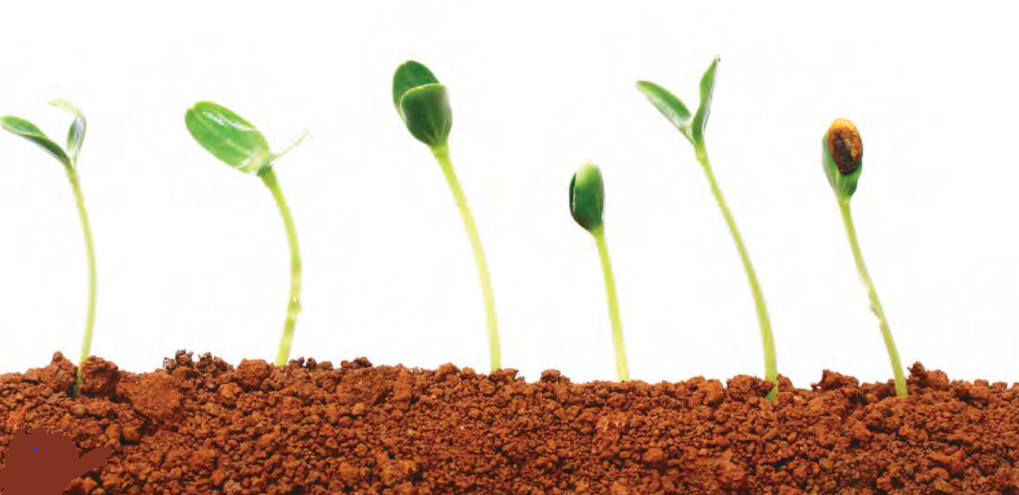 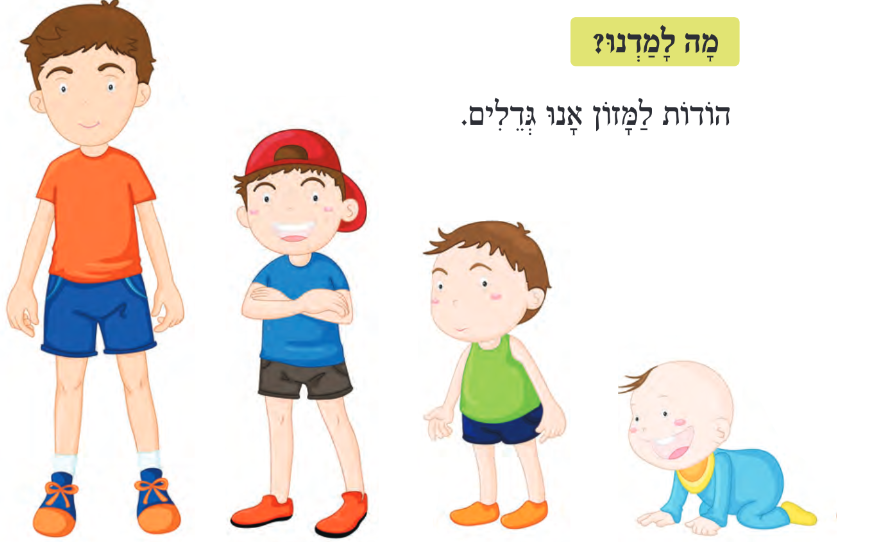 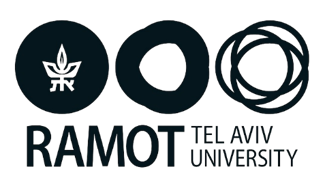 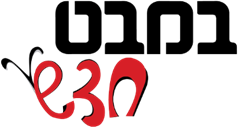 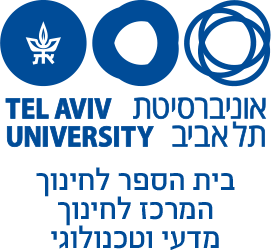 כיתה ב
מקרטון למוצר, חוברת חומרים בסביבה, עמוד 56
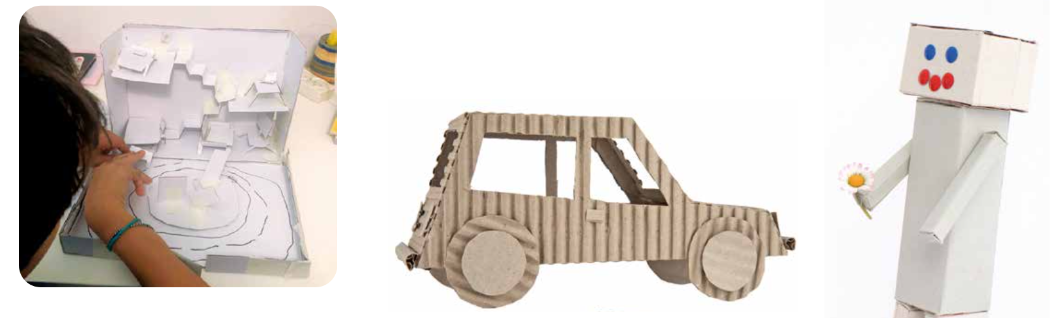 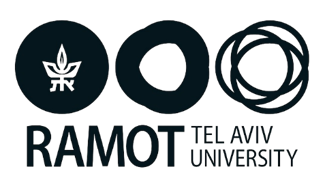 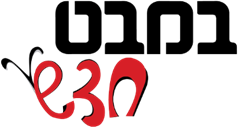 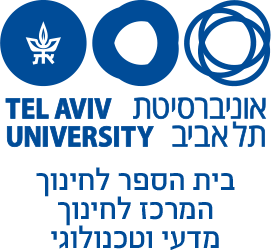 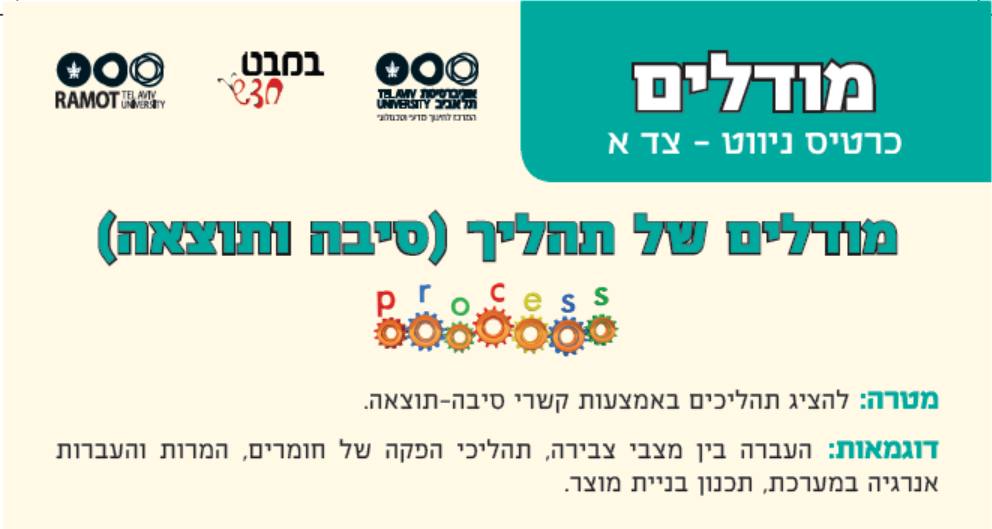 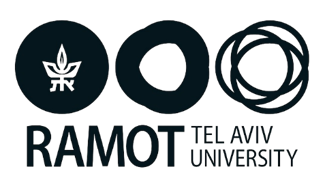 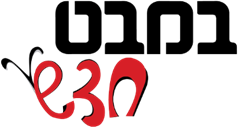 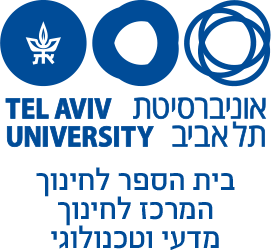 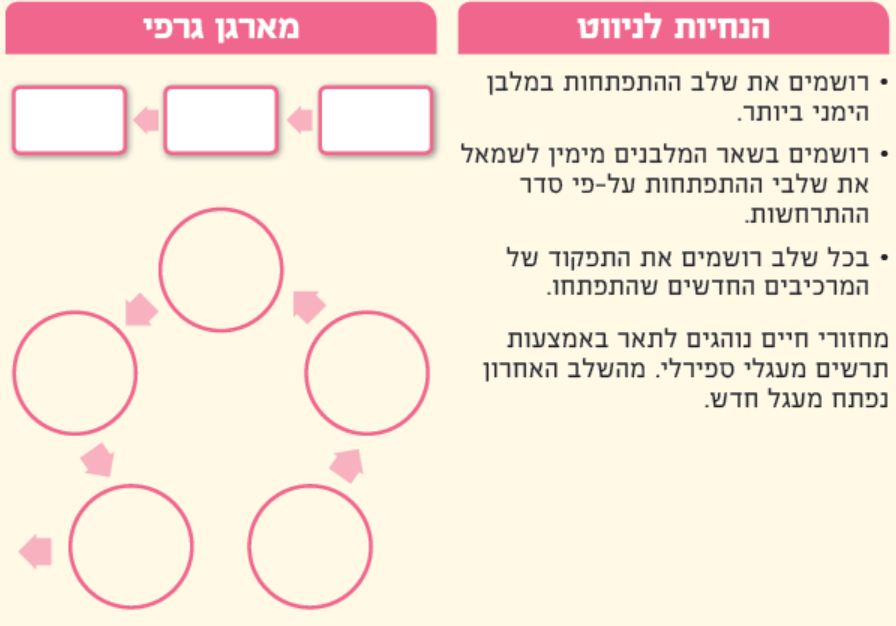 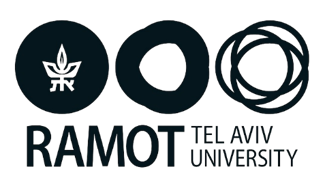 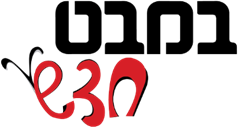 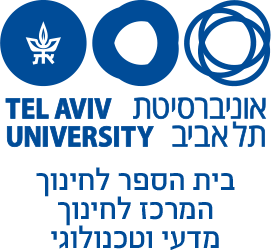 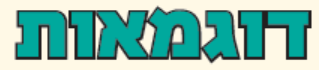 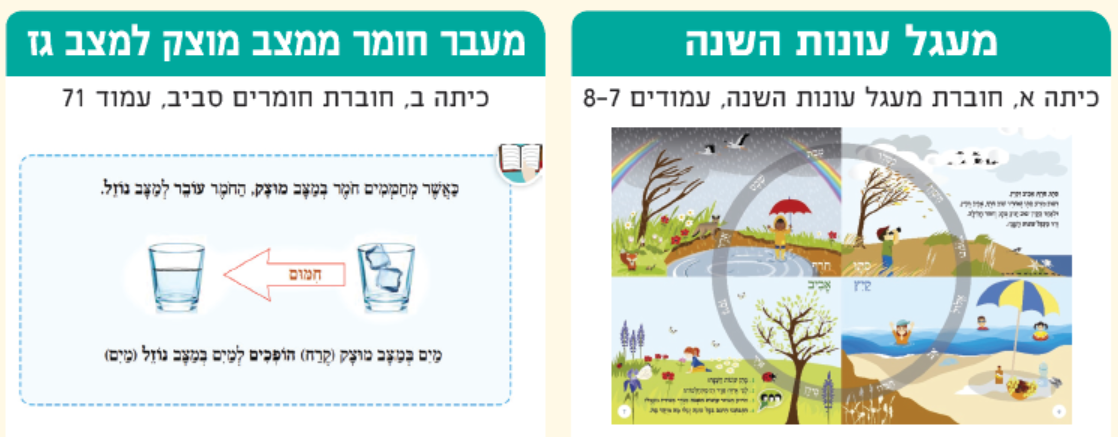 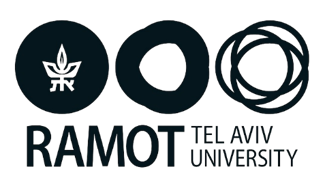 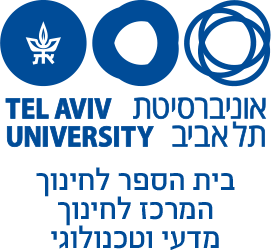 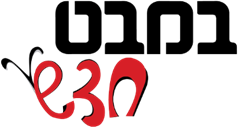 חוש הראיה, חוברת החושים שלנו, עמוד 18
(סיבה – תוצאה)
כיתה א
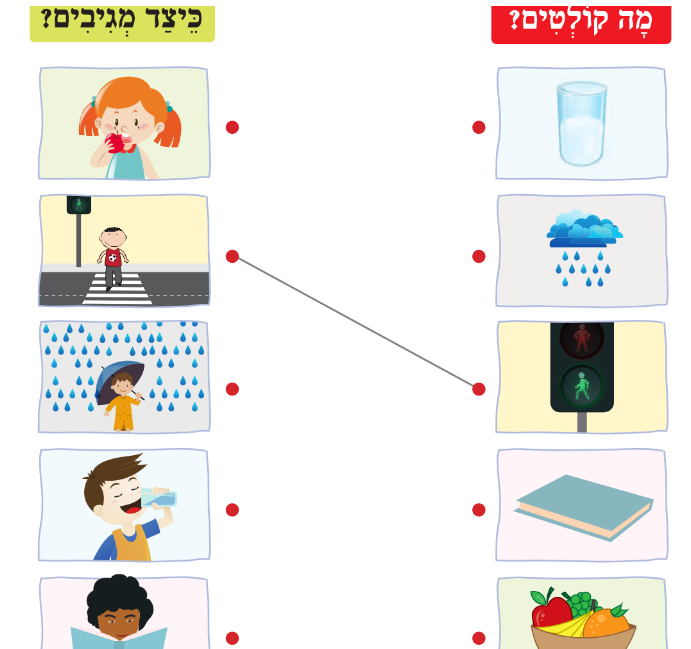 חוקרים בעזרת מגדלת, עמוד 21
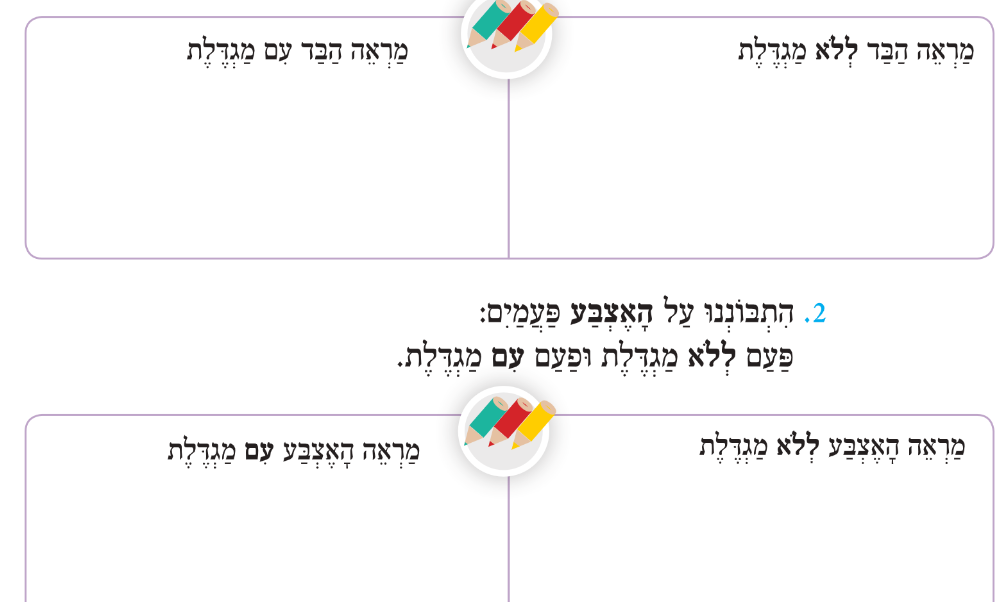 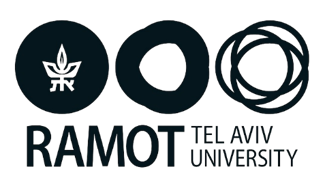 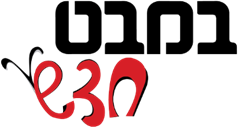 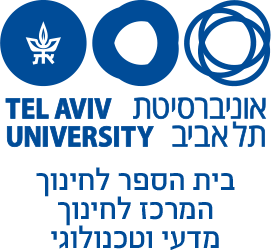 מוצקים משתנים, 
חוברת חומרים סביב, עמוד 77
התפתחות עששת, 
חוברת השיניים שלנו,
עמוד 51
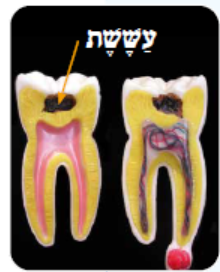 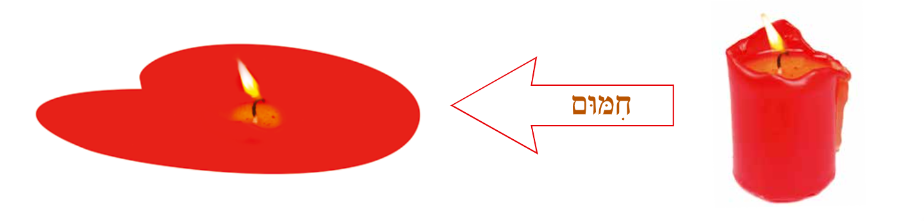 כיתה ב